Birth Control Methods**47% of high school teens are sexually active**A sexually active teen who is not using birth control has a 90% chance of pregnancy within 1 year**Teens wait 1 year after having sex before going to a doctor or clinic for birth control
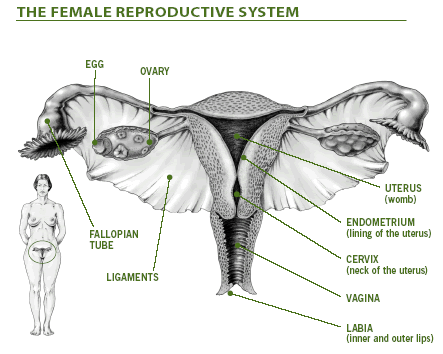 Contraception Methods
Natural 
 Over The Counter
 Barrier
 Prescription
Natural Methods
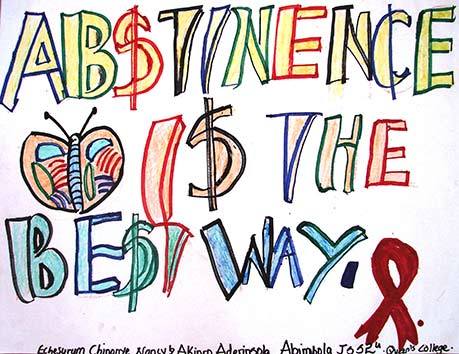 Abstinence: 100% Effective

What is abstinence?
No sexual contact
“The big 3”
			-Oral Sex
			-Vaginal Sex
			-Anal Sex
Natural methods
Withdrawal- % varies,  not an effective method due to the fact that pre-ejaculation contains sperm and STI’s
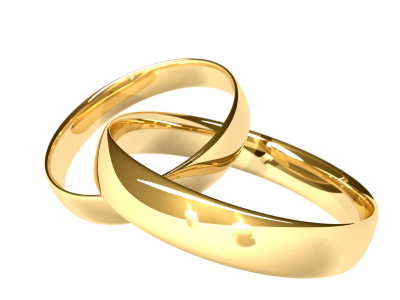 Over The Counter and Barrier Methods
Male condom (Barrier)- 86%-97%-  Latex, plastic, lambskin-  lambskin offers no protection against STI’s
Improper storage and “user error” are the major reasons why  condoms can fail
Male Condom
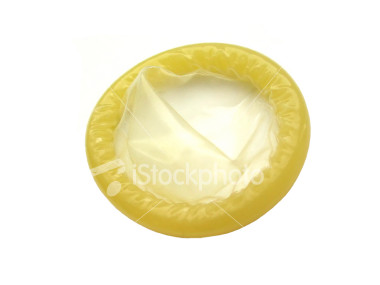 FEMALE CONDOM (Barrier)
About 95%  effective  ……a barrier method
Made of polyurethane (16.5” long) LATEX FREE
One time use
Can be inserted prior to sex
Should not be used together w/ a male condom
Spermicidal or lubricant can be used 
Provides protection against HIV & other STI’s
Female Condom
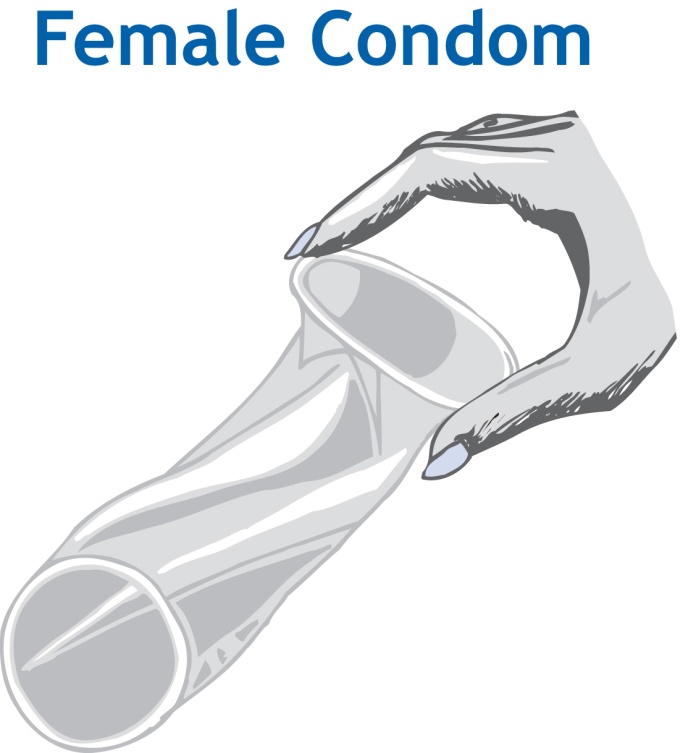 Female Condom Insertion
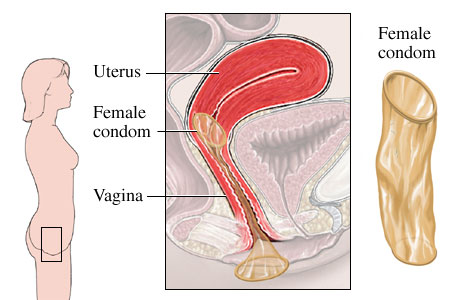 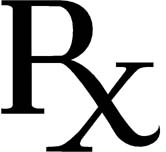 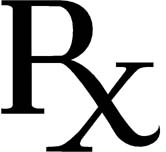 Prescription Methods
Pill-95-99% effective 
2 types: (estrogen/progesterone) or 				Progesterone (mini-pill) 
Need to take pill every day
No prevention of STI’s
Less effective when taking antibiotics-or when experiencing diarrhea, vomiting
The Pill
Low dose of hormones with giving few side effects

If it contains both estrogen & progesterone- thickens mucous around ovaries, fallopian tubes and cervix blocking the release of eggs from ovaries (ovulation)

Minor side effects: nausea, headaches, sore breasts, weight gain, irregular bleeding, depression (usually lessen in 2-3 months)
The Pill
Benefits: regular & lighter periods, less menstrual cramps & PMS, lower risk of ovarian & endometrial cancer, helps w/ acne, enlarged  breasts +/- ?????
Users should not smoke 
Risks: increase risk of heart disease/high BP/no STI protection
Birth control pills
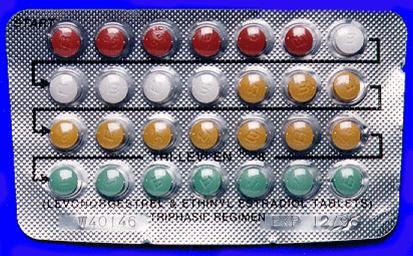 Emergency Contraception\Plan B
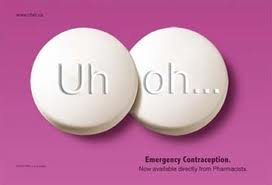 75-89% effective
Emergency contraception, not to be used as a daily method/ won’t work if you are already pregnant
Used when unprotected sex has occurred or the pill was not taken properly
2 doses of hormone pills are taken 12 hours apart
Effective up to 72 hours after unprotected sex
Sterilization
99.9% effective
Surgery for men and women
Low reversal rates
Much easier and less invasive when man gets a vasectomy, compared to a woman having a tubal ligation
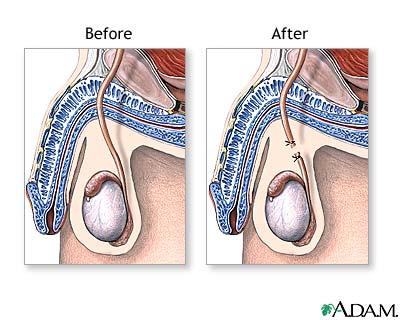 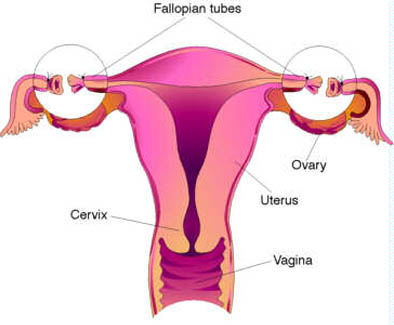 ABSTINENCE IS SO MUCH EASIER AND LESS COMPLICATED THAN ANY OF THOSE METHODS…  PLUS IT’S FREE!!!